Medový deň
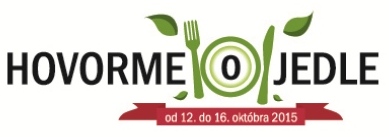 Zoznam zrealizovaných aktivít
1.  Návšteva včelína
2.  Beseda s p. včelárom
3.  Maľovanie omaľovánok 
     s témou Včielka
4.  Výroba včielok 
5.  Básnime o včielkach
6.  Scénka – O včielke Elke
7.  Prezentácia o živote včiel 
     a výrobe medu
8.  Zdravý olovrant –                 	medová nátierka a 	šípkový čaj s medom
1. Návšteva včelína
Počet detí: 20		Ročník: 3. a 4.
 Nahliadli sme do činnosti, ktoré sú potrebné pri starostlivosti o včely a pri výrobe medu.

 Oblečený v klobúkoch a sieťkach sme sledovali život včelých rodín v úľoch.
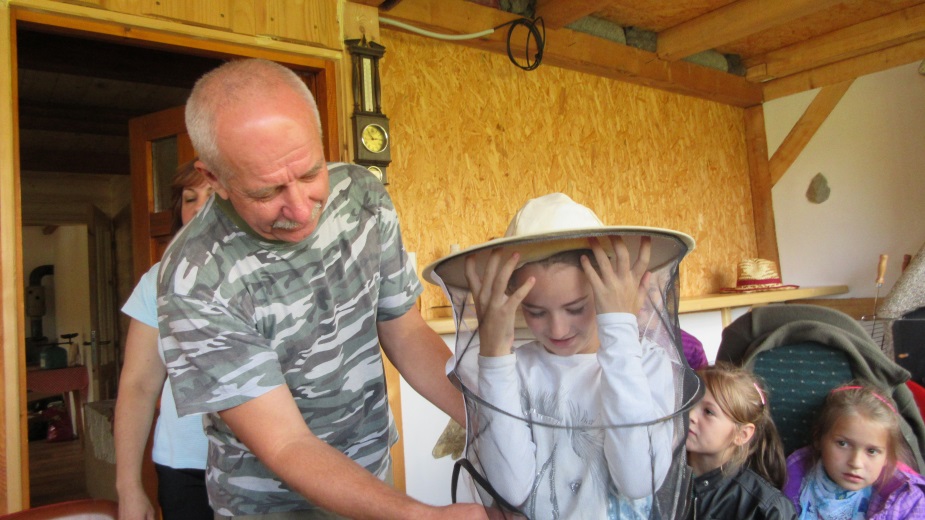 Pozorovali sme dokonale organizovaný život včiel.
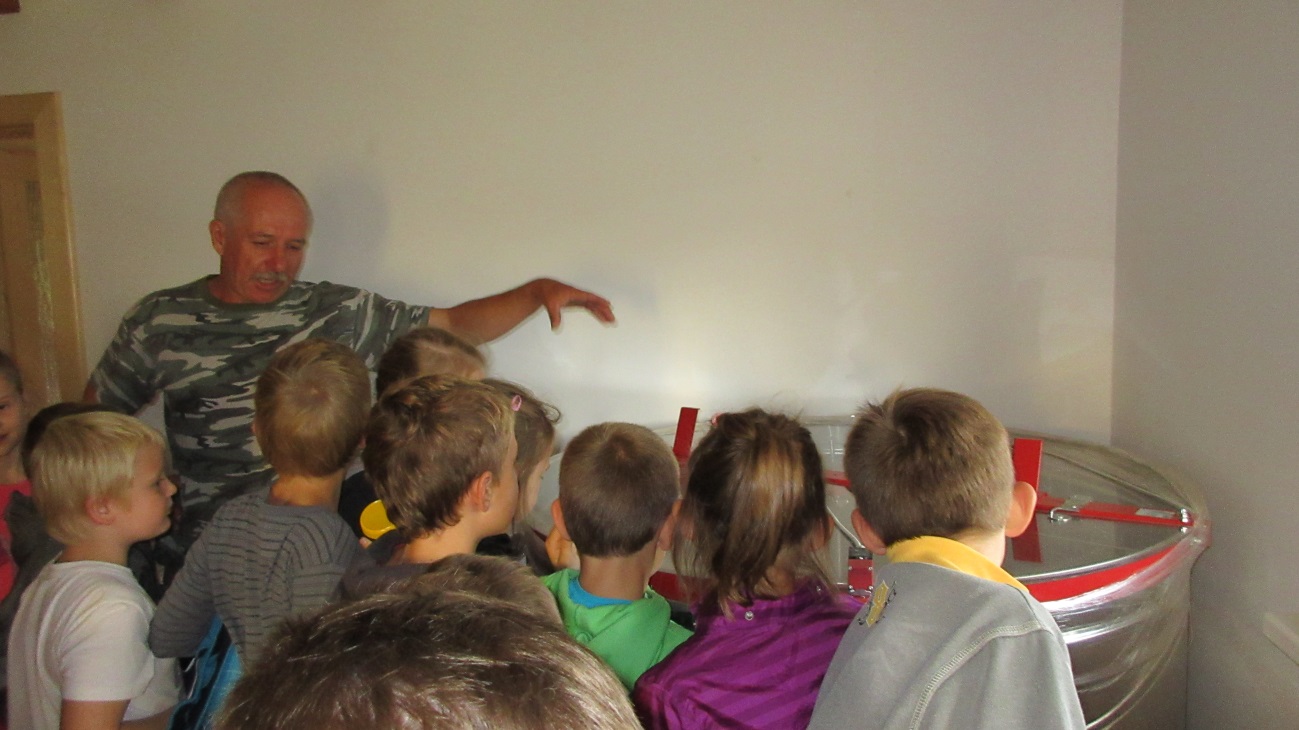 2. Beseda s p. včelárom
Počet detí: 20		Ročník: 3. a 4.
 P. včelár nám povedal  mnohé informácie o živote včiel a starostlivosti o nich. 
 Dozvedeli sme sa ako sa vyrába med.
 Pýtali sme sa p. včelára a diskutovali o včelách a výrobe medu.
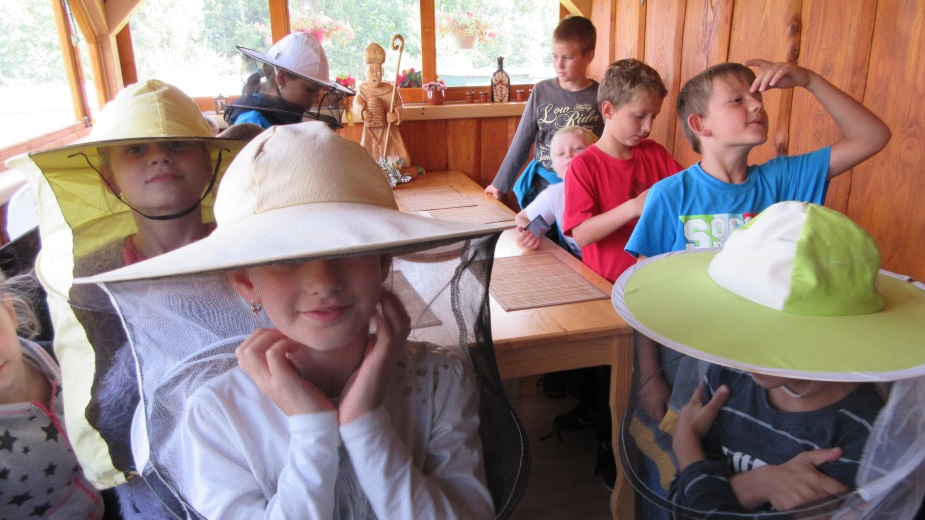 Oboznámili sme sa so zaujímavou celoročnou prácou 
včelára a pochutnali sme si na zdravom medíku.
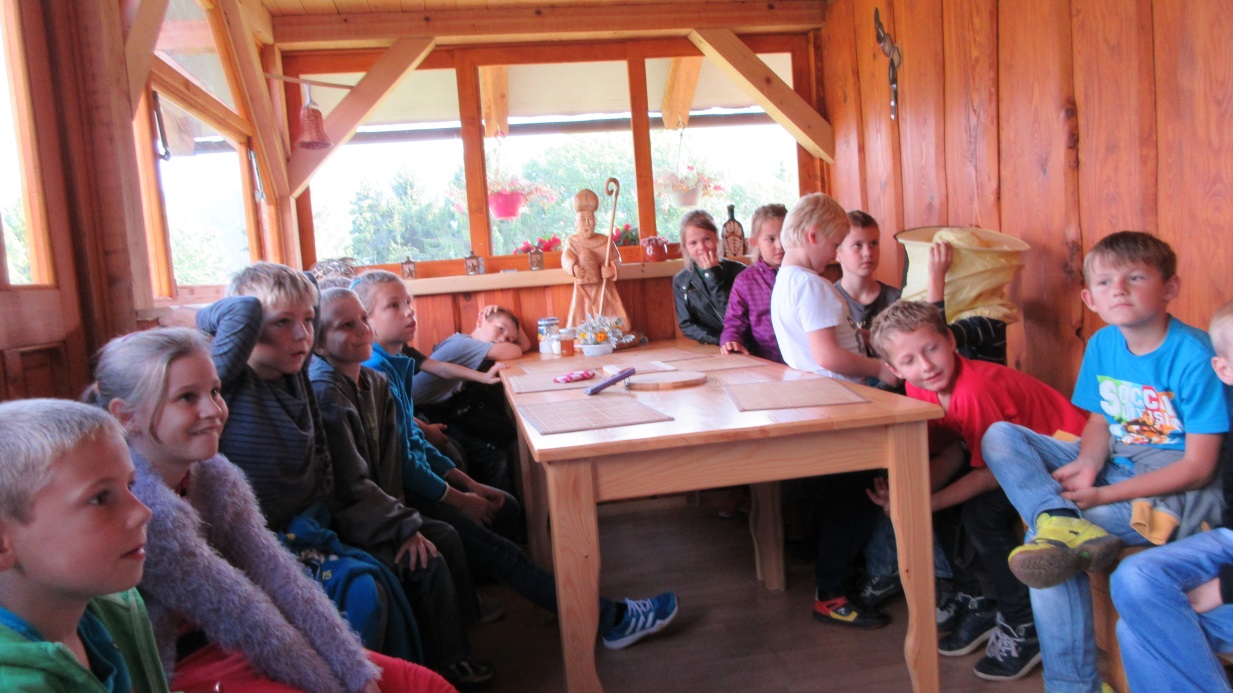 3. Maľovanie omaľovaniek s témou včielka
Počet detí: 20 		Ročník: 1. a 2.
Maľujeme a kreslíme... 
usilovné včeličky 
aj takto radi spoznávame.
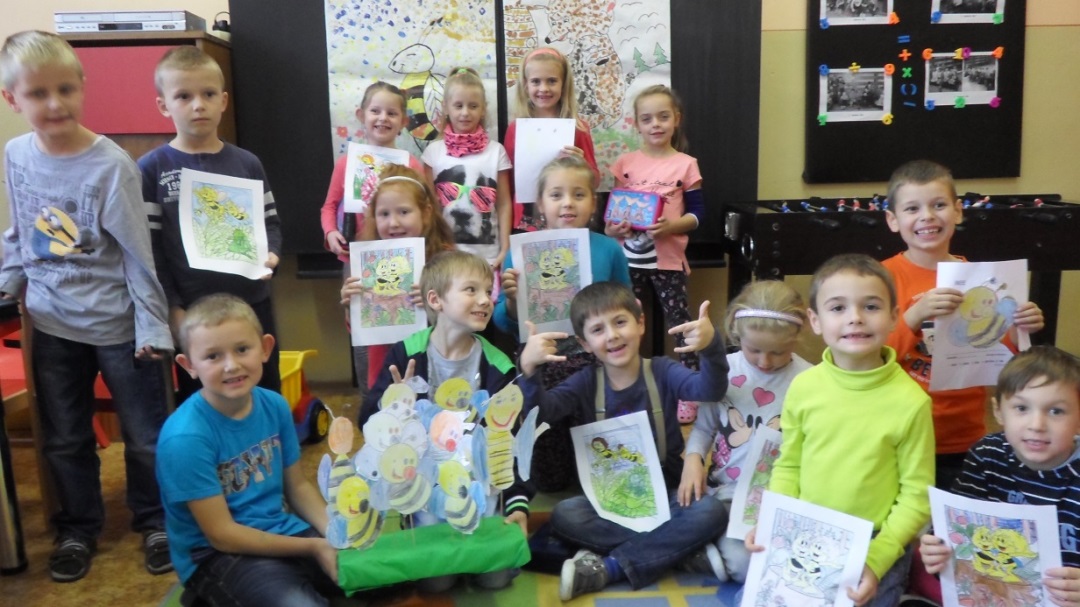 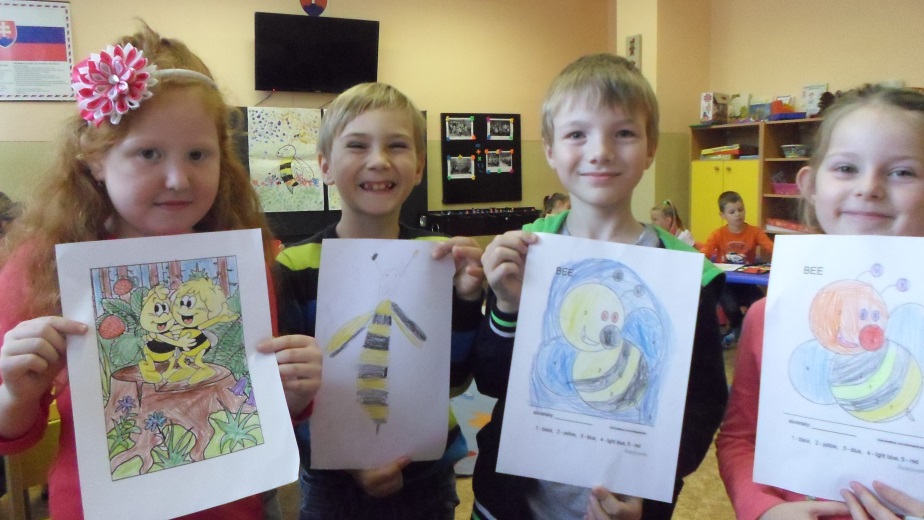 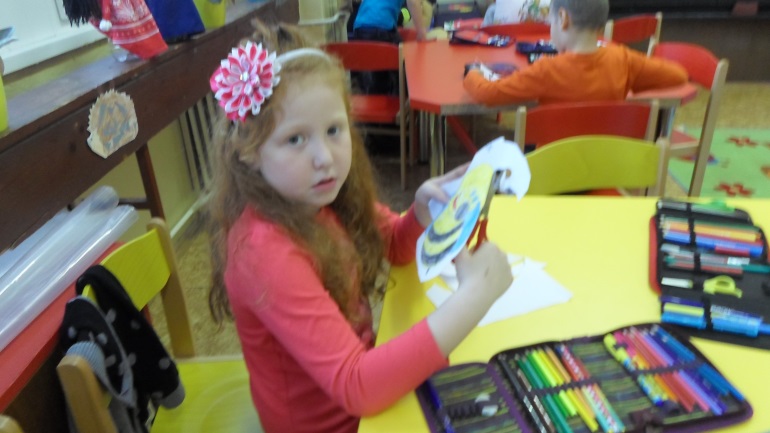 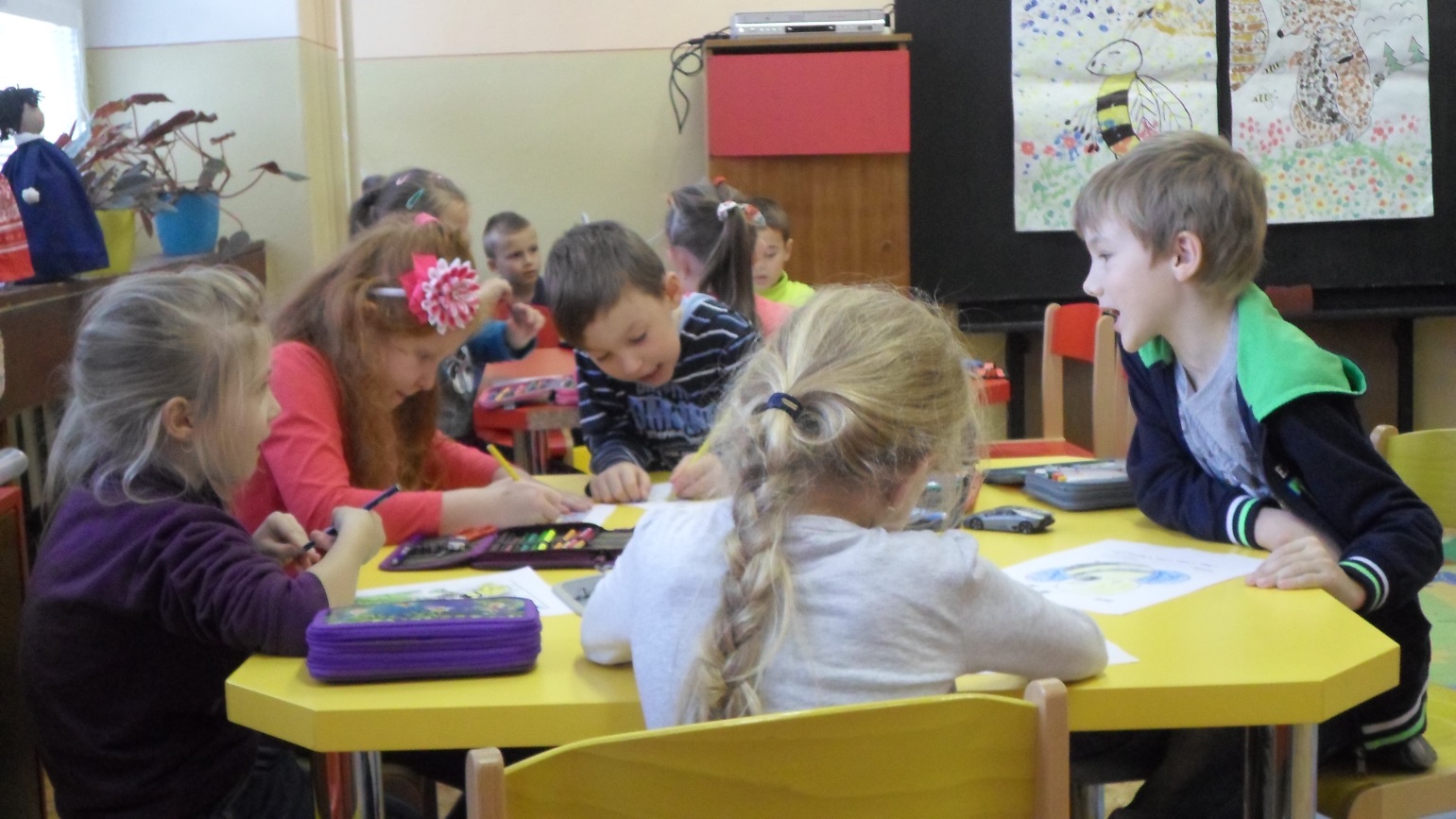 4. Výroba včielok
Počet detí: 10		Ročník: 3. a 4.
Včielky sme obkreslili, vystrihli, 
vymaľovali a dozdobili.
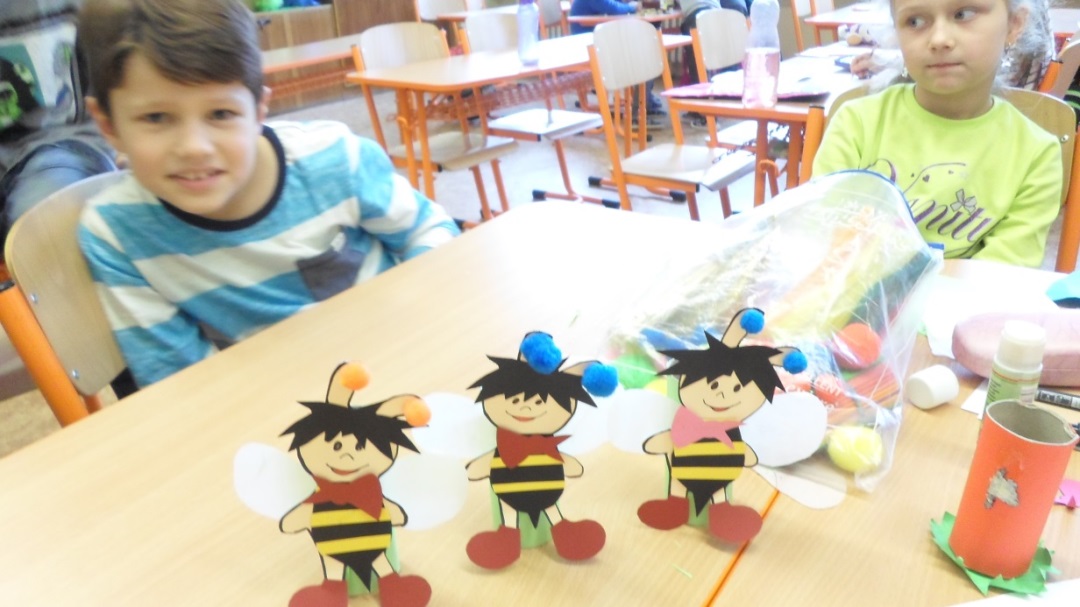 5. Básnime o včielkach
Počet detí: 5		Ročník: 4.
Včielka Elka
 
Včielka Elka – kamarátka naša,
do úľa usilovne nektár znáša.
Z neho medík vyrobí,
propolis, aj vosk osoží.
 
Sme radi včielky, že vás máme –
- medík v čaji, či peľové zrnká,
to si pochutnáme.
A včelia kašička?
To je naša zdravá mastička.
Usilovné včielky malé,
Pracujú vždy a stále.
5. Scénka – o včielke elke
Počet detí: 10 		Ročník: 4.
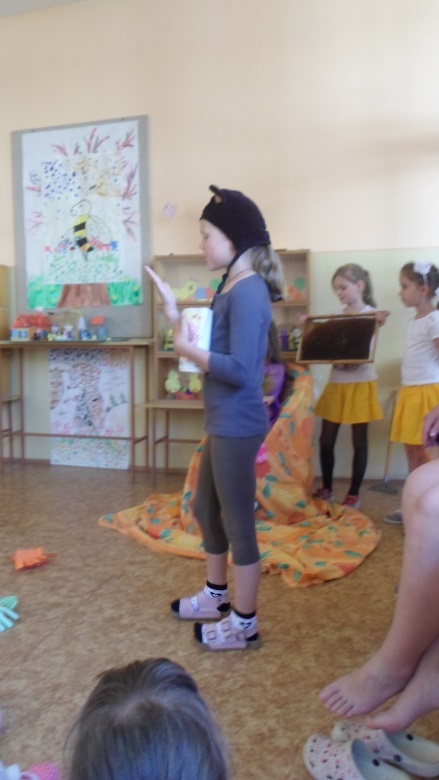 V scénke o Včielke Elke sme boli 
usilovní ako ozajstné včielky.
6. Prezentácia o živote včiel 	a výrobe medu
Sledovali sme prezentáciu o živote včiel 
a obdivovali sme model včely.
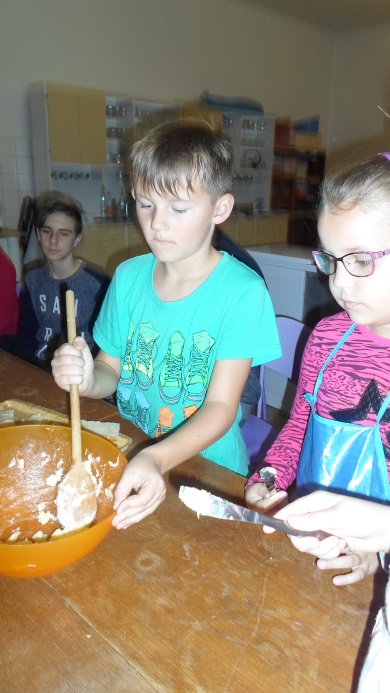 7. Zdravý olovrant
 Deti si pripravili svoju
obľúbenú medovú nátierku
a šípkový čaj s medom.

Pred kamarátmi 
porozprávali a opísali 
prípravu a suroviny, 
ktoré pri príprave použili.
Počet detí: 10		Ročník: 1. – 4.
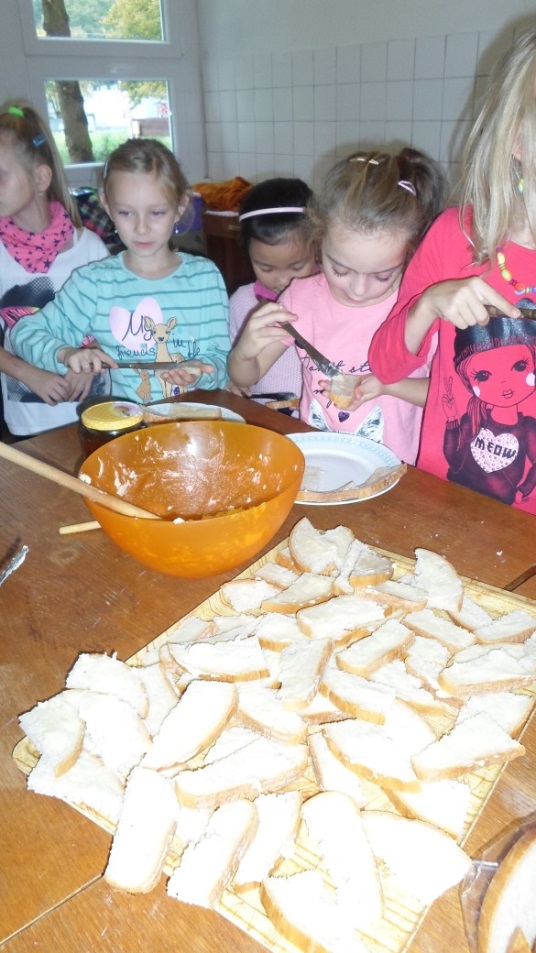  Na záver všetky deti 
ochutnali zdravý,
„medový“ olovrant,
na ktorom si  dobre 
pochutnali.

Diskutovali sme
o význame medu 
pre naše zdravie.
Základné údaje
Téma: Cukry - prečo sú dôležitou súčasťou výživy. 
Niečo zaujímavé o mede.
16.10.2015
Názov školy: Základná škola
Adresa školy: Hlavná  121, 05601 Gelnica
Kontakt: PaedDr. Adela Mervová
Telefón: 0908 852 541
Email: amervova@gmail.com
Celkový počet žiakov: 95
Najaktívnejšia trieda: Školský klub detí
Ved. vychovávateľka: Vlasta Sabolová
Celkový počet žiakov školy: 493